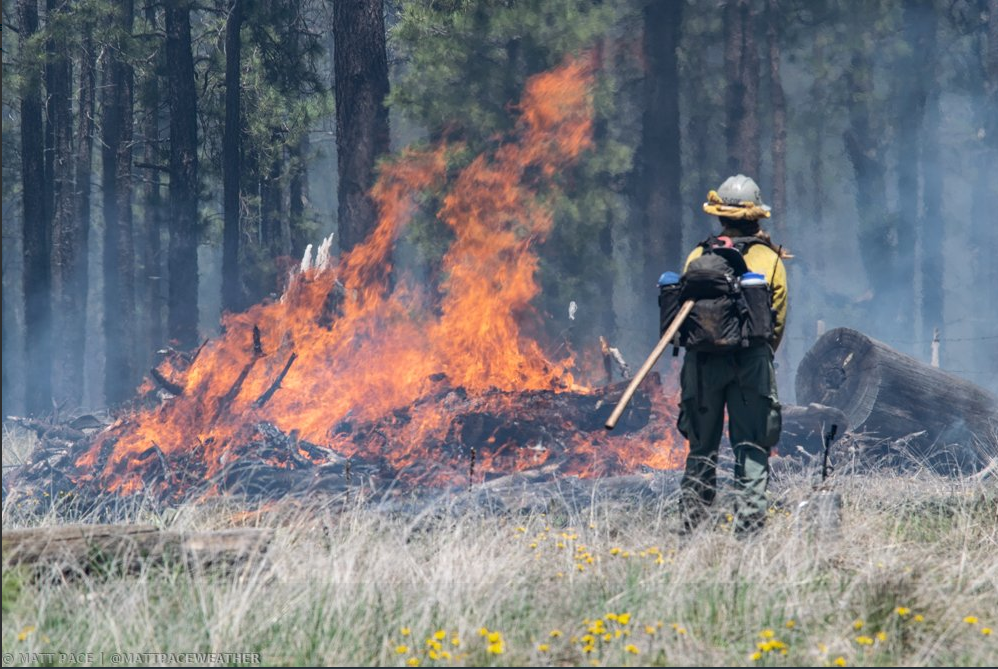 ADEQ Smoke Management & Wildfire Smoke Forecasts
Matt Pace – Meteorologist
Email: Pace.Matthew@azdeq.gov
Phone: 602.771.4831
Mobile: 602.622-9171
ADEQ SMOKE MANAGEMENT
ADEQ Smoke Management
Average: 500-700 burn requests per year

Approve on average 150,000-225,000 acres per year

Team of four meteorologists
Hourly AQI Forecasts
Exceptional Events
Support for the agency
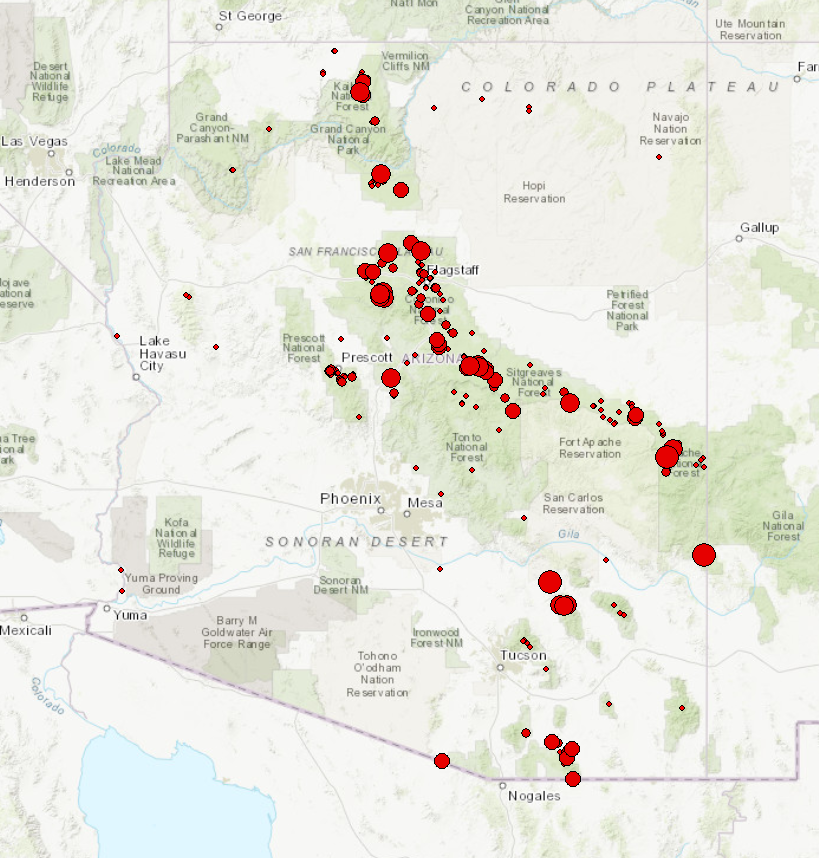 Portable Particulate Monitors
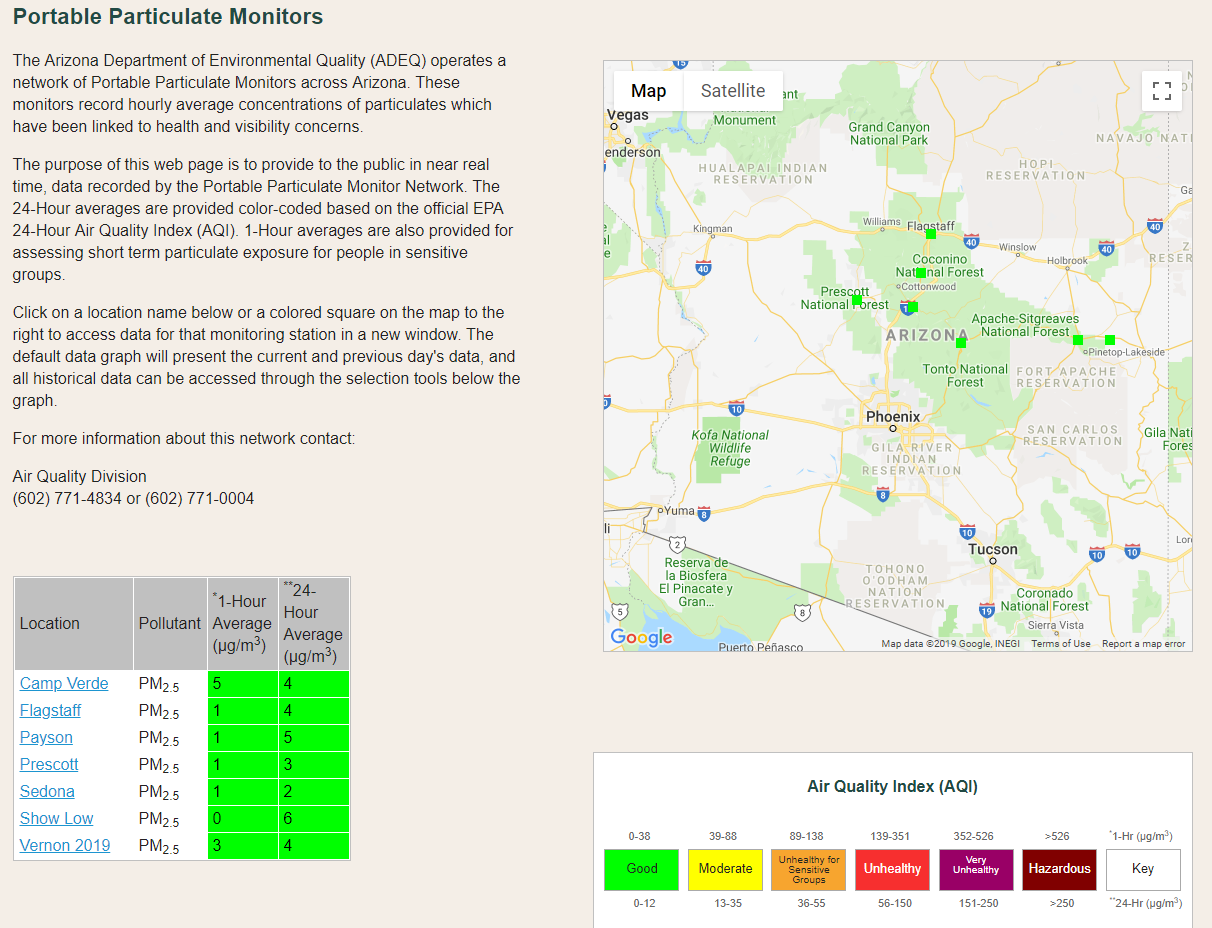 Wildfire Smoke Forecasting Project
Problem Statement
Wildland fire smoke forecasts are only completed and distributed to the public by USFS Air Resource Advisors (ARA's) and are only available for some, not all, significant wildland fires. In 2019, 50% of significant wildfires in Arizona had ARA's assigned. Out of those, 75% had air quality impacts before the ARA arrived. This means smoke impacts are not communicated to the public in a timely and effective way, 87% of the time.
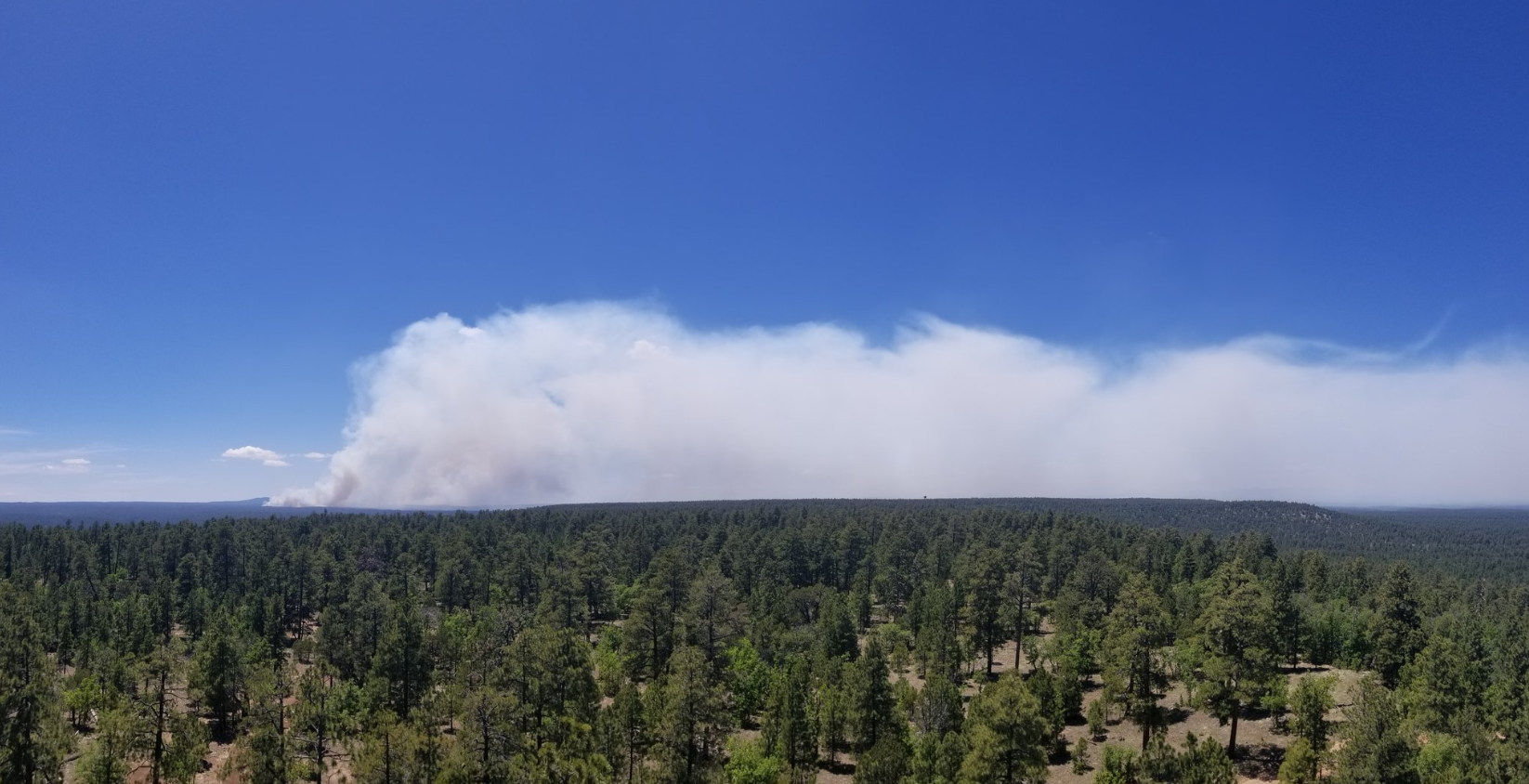 Wildfire Smoke Forecasting Project
THE KEY IS COMMUNICATING ACCURATE INFORMATION
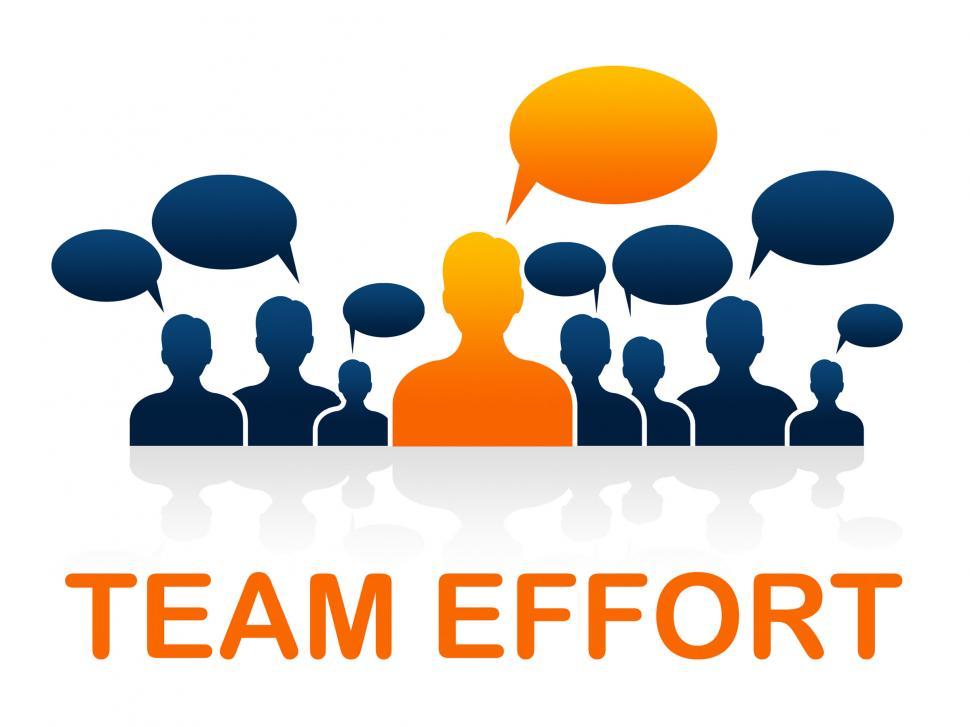 Communication
Communication
Communication
Communication
Communication
Communication
Communication
Communication
ARA Forecasts
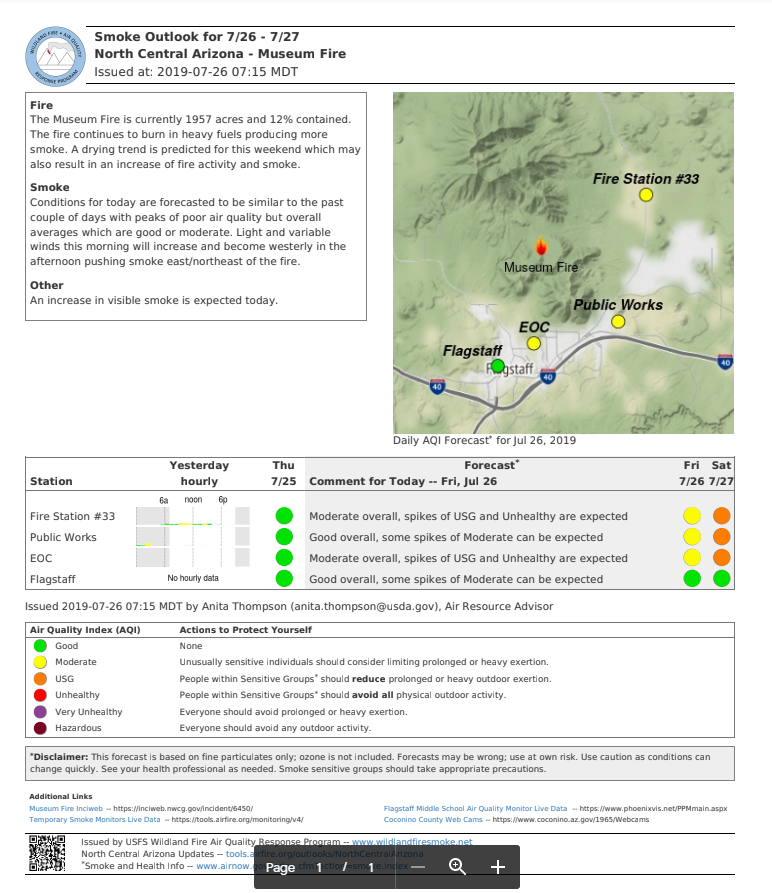 ARA Forecasts
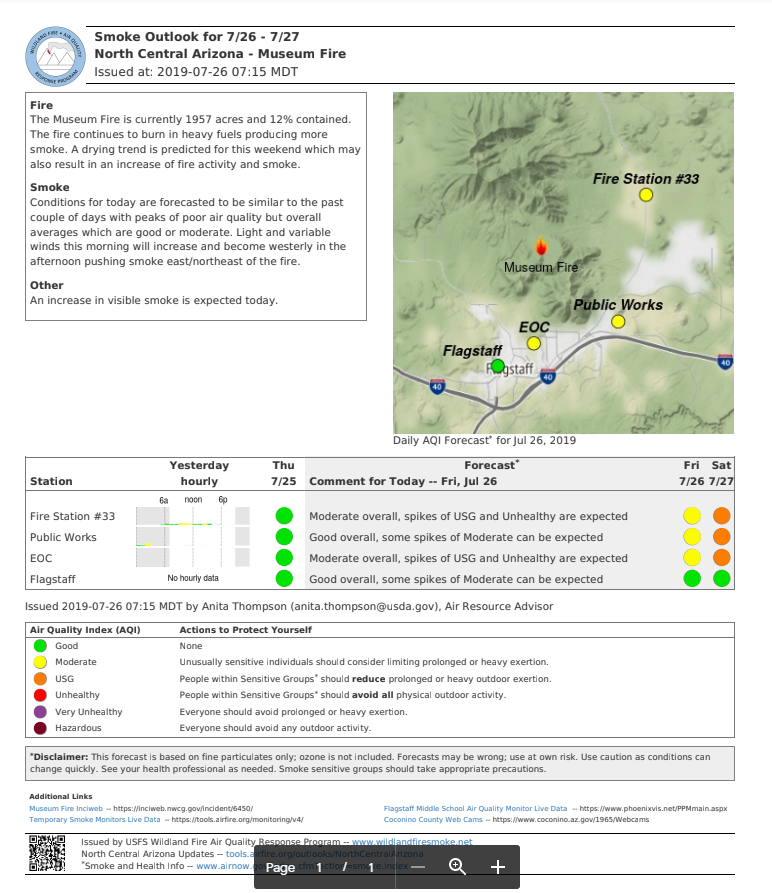 What parts of the 
day?
Can’t read graphs & 
info is from 
yesterday
Trying to link
AQI without
Forecasting AQI
ADEQ Wildfire Smoke Forecast
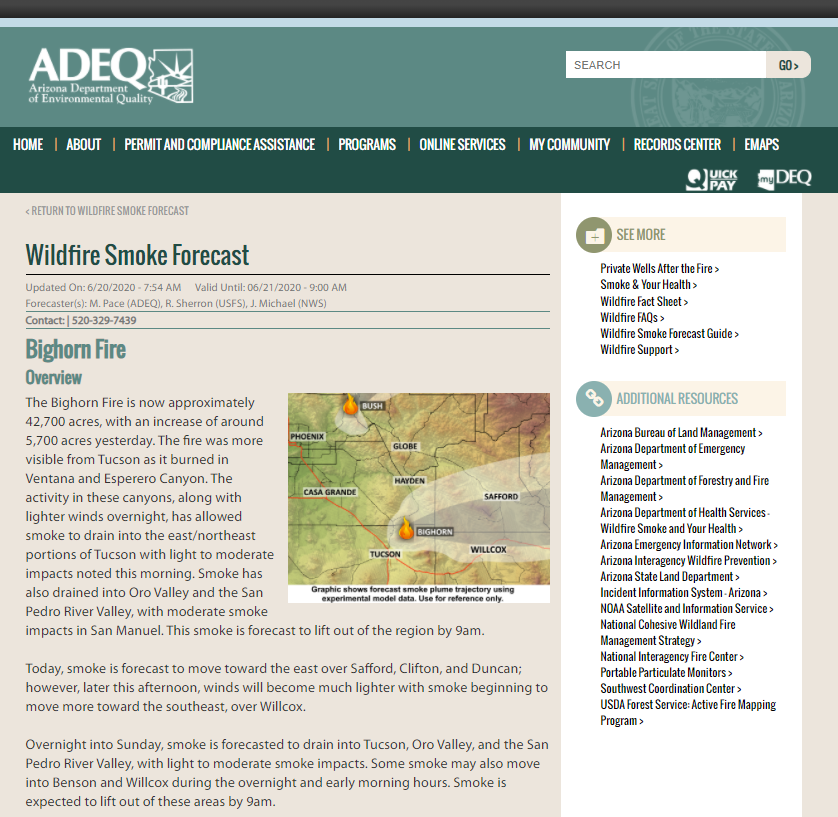 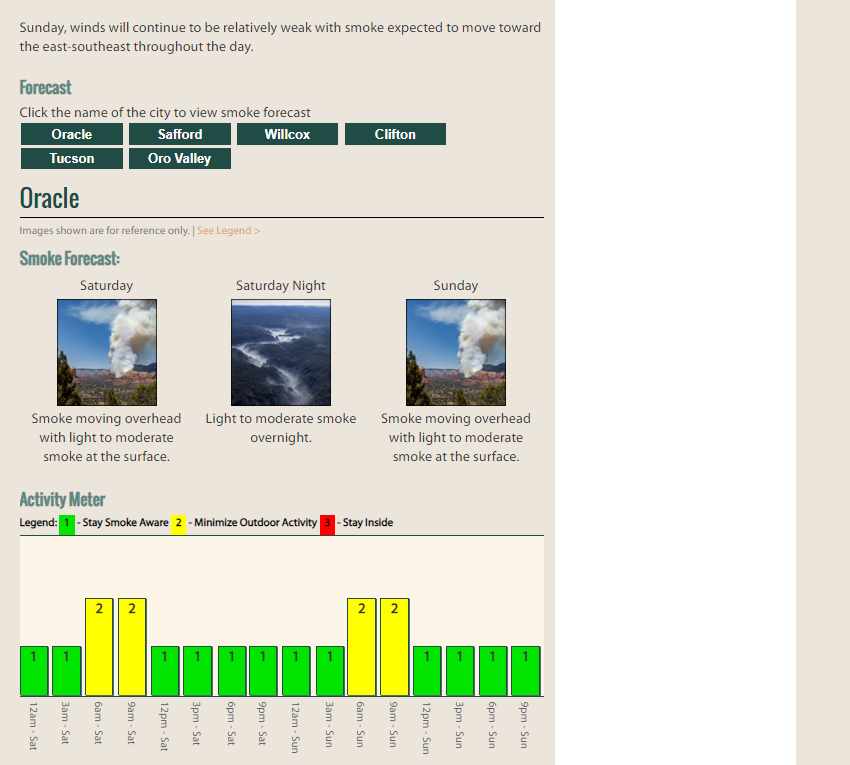 http://azdeq.gov/wildfireforecast?fire=bighornfire&month=06&day=20&year=2020
http://azdeq.gov/wildfireforecast?fire=tussockfire&month=05&day=12&year=2021
ADEQ Wildfire Smoke Forecast
PDF Version of the Forecast (simplified)
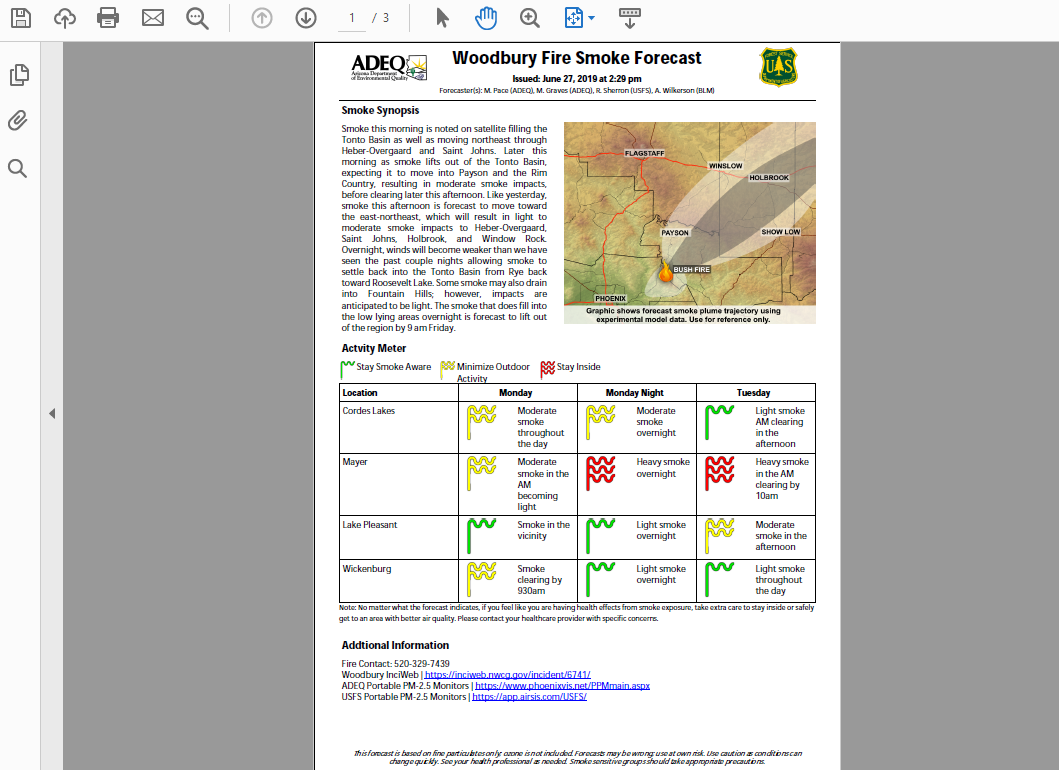 ADEQ Wildfire Smoke Forecast
Launched June 17, 2020
ADEQ issued 72 wildfire smoke forecasts to the public between June 17th and Oct 22nd
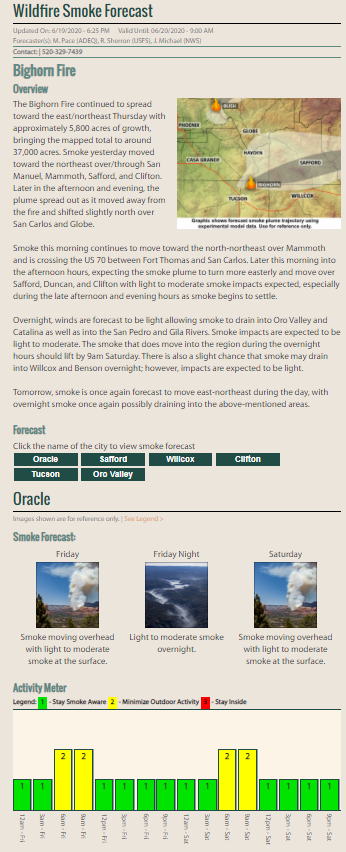 ADEQ Wildfire Smoke Forecast
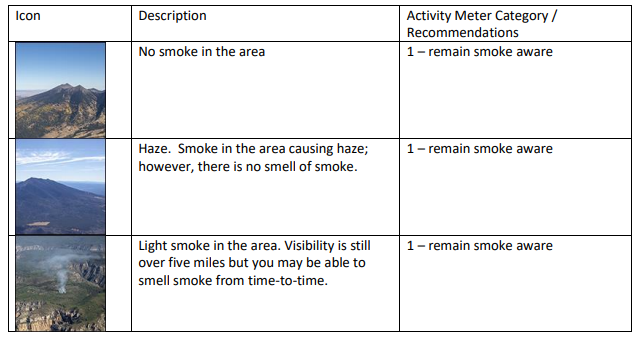 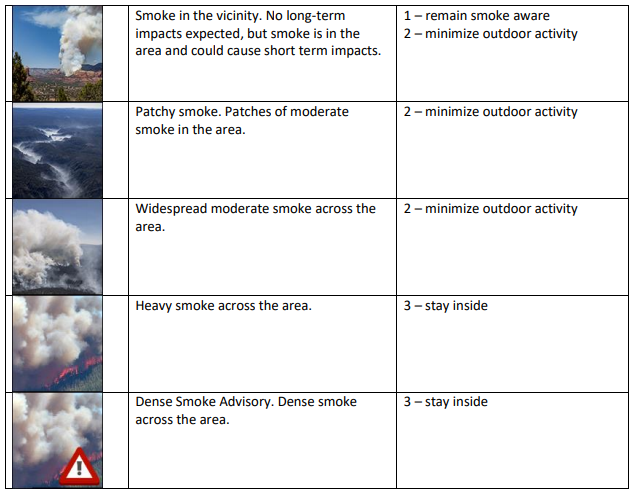 Questions?
Matt Pace
Pace.Matthew@azdeq.gov
Office: 602-771-4834
Cell: 602-622-9171
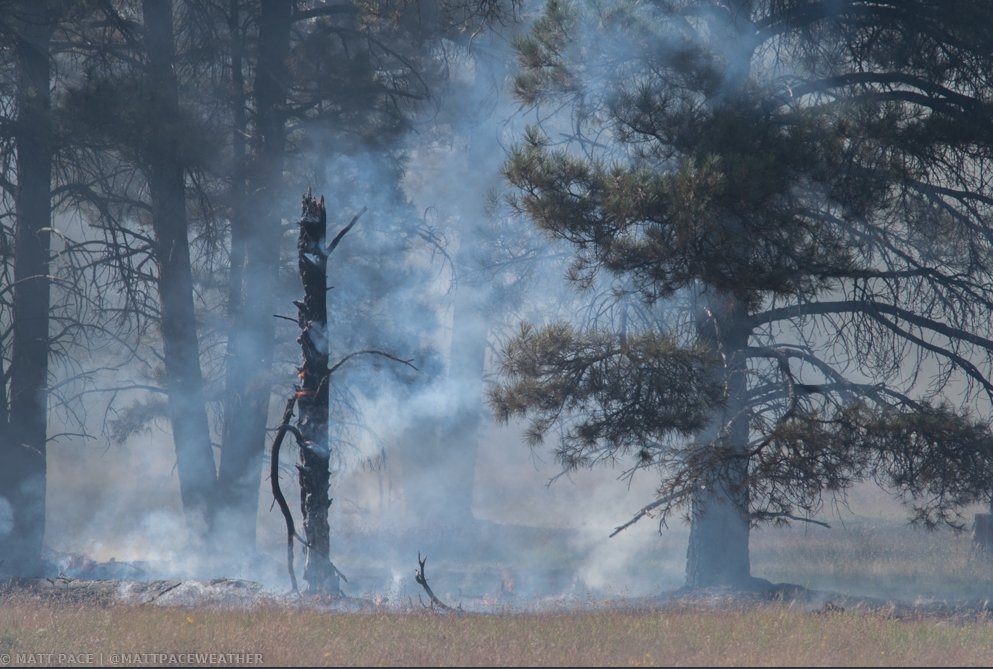 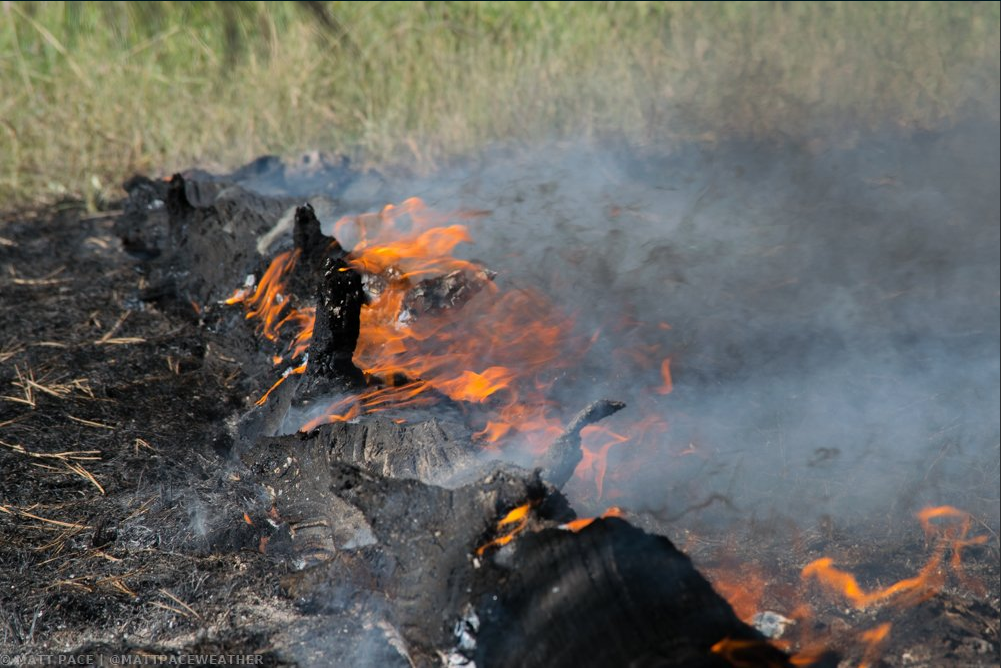